Module de formation en Dividende Démographique, évolutions socioéconomiques et genre
 (IFRISEE), janvier 2021
Théorie de la transition démographique
Dr Franklin BOUBA DJOURDEBBÉ
Première transition démographique
ELEMENTS INTRODUCTIFS
Le concept de transition occupe une place centrale dans la théorie du changement démographique.
 Il exprime essentiellement le passage d’un régime de fécondité et de mortalité à un autre.
 Ce type de changement se trouve caractérisé dans la théorie de la «transition démographique» qui constitue même pour plusieurs auteurs une théorie générale de la population.
 Trois contributions majeures sont à l’origine de cette théorie : Warren Thompson (1929), Adolphe Landry (1934) et de Frank Notestein (1945).
CONTEXTE
La problématique de la croissance démographique mondiale ne cesse de continuer à inquiéter l’humanité. 
 Ce problème se pose avec de plus en plus d’acuité de l’évolution inverse des éléments en présence : 
 Accélération sans précédent de la population mondiale 
 Épuisement ou tout au moins pénurie, dans un proche avenir, de ressources non renouvelables et dégradation de l’environnement et industrialisation des pays développés.
  La théorie de la transition démographique comme référentiel aux modèles démo-économiques.
 La théorie de la transition démographique laisse voir que le développement économique et social est le meilleur garant du freinage démographique.
DÉFINITION DU CONCEPT “TRANSITION DÉMOGRAPHIQUE”
La transition démographique désigne donc le passage, à l’occasion d’un processus de « modernisation » globale, et au bout d’un certain délai, d’un régime traditionnel d’équilibre à mortalité et fécondité fortes, à un régime moderne d’équilibre à mortalité et fécondité basses.
HISTORIQUE -1
En 1929, Thompson profite d’une plus grande disponibilité des données comparatives pour classer les pays du monde en 3 grands groupes selon leur croissance démographique.
Groupe A : Faibles taux de mortalité, taux de natalité en décroissance rapide, taux d’accroissement naturel qui décline ; déclin de la croissance de la population ; approche rapide de l’état stationnaire.
Groupe B : Taux de natalité lentement sous contrôle ; taux de mortalité qui baissent plus rapidement que les taux de natalité ; taux d’accroissement naturel qui augmentent.
Groupe C : Peu de contrôle volontaire des taux de natalité et de mortalité ; croissance rapide de la population.
HISTORIQUE -2
En 1934, Landry distingue également trois régimes de population pour rendre compte de la situation démographique présente et passée de certains pays d’Europe :
Le régime primitif dans lequel la fécondité ne subit aucune restriction d’ordre économique.
Le régime intermédiaire dans lequel les préoccupations d’ordre économique provoquent des restrictions de la nuptialité en vue de maintenir pour les individus et les familles un certain degré de bien-être. La nuptialité intervient comme un facteur régulateur de l’accroissement de la population.
Le régime contemporain caractérisé par une hausse de la productivité, une baisse de la mortalité et la limitation de la procréation. Le progrès technique intervient comme un facteur régulateur de l’accroissement de la population.
HISTORIQUE -3
En 1945, Notestein reprend la typologie de Thompson dans le cadre d’une analyse plus dynamique. 
 Pour lui, les trois types de croissance qu’il nomme « potentiel élevé de croissance » (Groupe C), « croissance transitionnelle (Groupe B) et « déclin débutant » (Groupe A), décrivent les étapes d’un processus de passage d’un régime démographique caractérisé par des taux élevés de mortalité et de natalité à un autre où ces taux ont faibles.
 Après Notestein (1945), plusieurs travaux ont proposé des typologies plus fines des étapes de la transition démographiques (Blacker, 1947 ; Nations Unies, 1958).
 Cependant, l’idée fondamentale d’une transition démographique comme élément d’un processus global de changement social, le processus de modernisation, a été largement acceptée.
SCHEMA DE LA TRANSITION DEMOGRAPHIQUE (1)
SCHEMA DE LA TRANSITION DEMOGRAPHIQUE (2)
EVOLUTIONS DEMOGRAPHIQUES INEGALES DANS L’ESPACE
FORCES
Cette formulation de la théorie de la transition démographique semble bien décrire ce qui s'était passé dans la plupart des pays occidentaux de la fin du XIXè siècle aux années 1930
 La transition démographique peut encore être considéré comme un concept global utile (Caldwell, 2004).
 Théories ayant influencé d’autres. Par exemple, la transition épidémiologique (OMRAN, 1971).
CRITIQUES
Expérience des pays occidentaux.
  Universalité schématique du processus (divergences entre pays; France et Angleterre).
 Omission de l'impact des phénomènes migratoires.
 Durée de la transition démographique variable selon les pays.
 Non prise en compte de baby-boom.
 Etc.
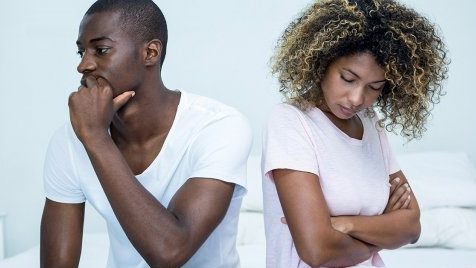 Deuxième transition démographique
DEUXIÈME TRANSITION DÉMOGRAPHIQUE
Lesthaeghe  (1995) distingue 3 étapes:
 Étape 1 (1960-1970): Croissance des divorces ; fin du baby-boom et fin de rajeunissement des mariages. 
 Étape 2 (1970-1985): Croissance des unions non formelles; naissances chez les couples en cohabitation; baisse de la % de personnes qui se marient.
 Étape 3 (1985): Stabilisation du niveau de divorces; accroissement de la cohabitation post-maritale et recul de la fécondité vers les âges élevés (avec un effet de récupération de la fécondité après 30 ans); rareté des remariages et diffusion des relations LAT.
CONSÉQUENCES
Montée des familles monoparentales ayant en général une femme comme chef de ménage.  ==  féminisation de la pauvreté. 
 Implications sociales variables d’un pays à l’autre.
 Augmentation des ménages isolés (d’une seule personne).
 Autonomie individuelle et émancipation de la femme
 La question de la deuxième transition démographique ne trouve pas l’adhésion universelle des démographes (elle reste largement contestée).
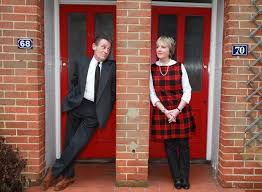 Troisième transition démographique
TROISIÈME TRANSITION DÉMOGRAPHIQUE
Au delà de la deuxième transition qui ne requiert pas l’unanimité, d’autres auteurs projettent à l’horizon une troisième transition démographique en Europe et aux États-Unis. 
 C’est le cas, par exemple, de David Coleman de l’Université d’Oxford. Cette nouvelle vision de l’auteur se dégage dans son article intitulé : «Immigration and ethnic change in low-fertility countries: A third demographic transition». 
 Cet article publié en 2006 tente de porter un coup de butoir aux différentes politiques d’immigration soutenues jusqu’ici par les grands pays d’immigration notamment les États-Unis, le Canada, l’Australie et quelques pays européens.
FONDEMENTS
À la suite de la première, la deuxième transition démographique décrit et explique la révolution dans les modes de vie et les comportements sexuels en matière de procréation et la modification de la vie de nombreux habitants des pays développés.
 Coleman a eu à faire des projections des populations d’origine étrangère de 2000 jusqu’en 2050. 
 Il a considéré six (6) pays occidentaux : l’Australie, l’Allemagne, le Danemark, le Pays-Bas, la Norvège et la Suède. 
 Les résultats de ses projections illustrent clairement une menace d’ « engloutissement » par les populations d’origine étrangère d’ici 2050 des populations autochtones des pays pour lesquels les projections ont été effectuées.
CRITIQUES
Théorie largement critiquable et sujet à des controverses.
 Discours vis-à-vis de l’immigration et des politiques qui l’encouragent un peu « dur et provocateur ».
 Coleman semble « peindre en noir» les effets bénéfiques pour les pays d’immigration (rajeunissement de la population du pays d’accueil).
?